Accuracy and Precision
A digit that must be estimated is called uncertain. 
A measurement always has some degree of uncertainty.
Why Is there Uncertainty?
Measurements are performed with instruments
 No instrument can read to an infinite number of decimal places
Which of these balances has the greatest uncertainty in measurement?
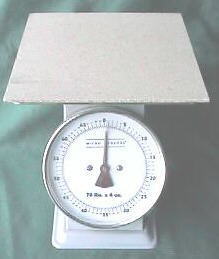 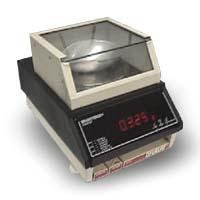 When measuring (and only in measurement)
Scientists record their measurements by recording the numbers that are absolutely known, plus one place setting as a guess.
Precision

Precision is how close the measured values are to each other.
Accuracy
Accuracy is how close a measured value is to the actual (true) value.
Precision and Accuracy
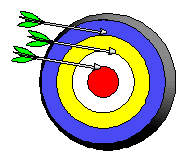 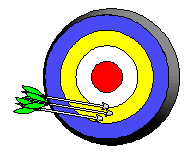 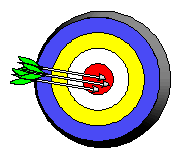 Neither accurate nor precise
Precise but not accurate
Precise AND accurate
Precision and Accuracy
The mass of 5 pennies were measured on a triple beam balance.  Here are the reported measurements.
13.85 g
13.8 g
12.06 g
14 g

Precise?
Precision and Accuracy
The volume of water displaced by a solid were reported as follows:
20.5 mL
20.5 mL
20.3 mL
20.6 mL

Precise?
Precision and Accuracy
The Length of my room is 10.371 m. My students recorded the measurements below:
11.0250 m
10.371 m
10.810 m
10.876 m

Accurate? Precise? Or both
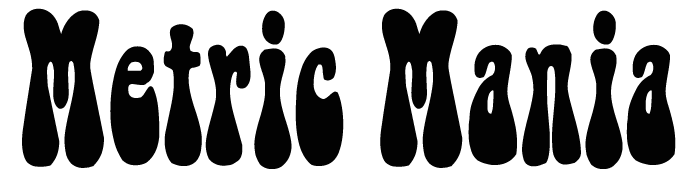 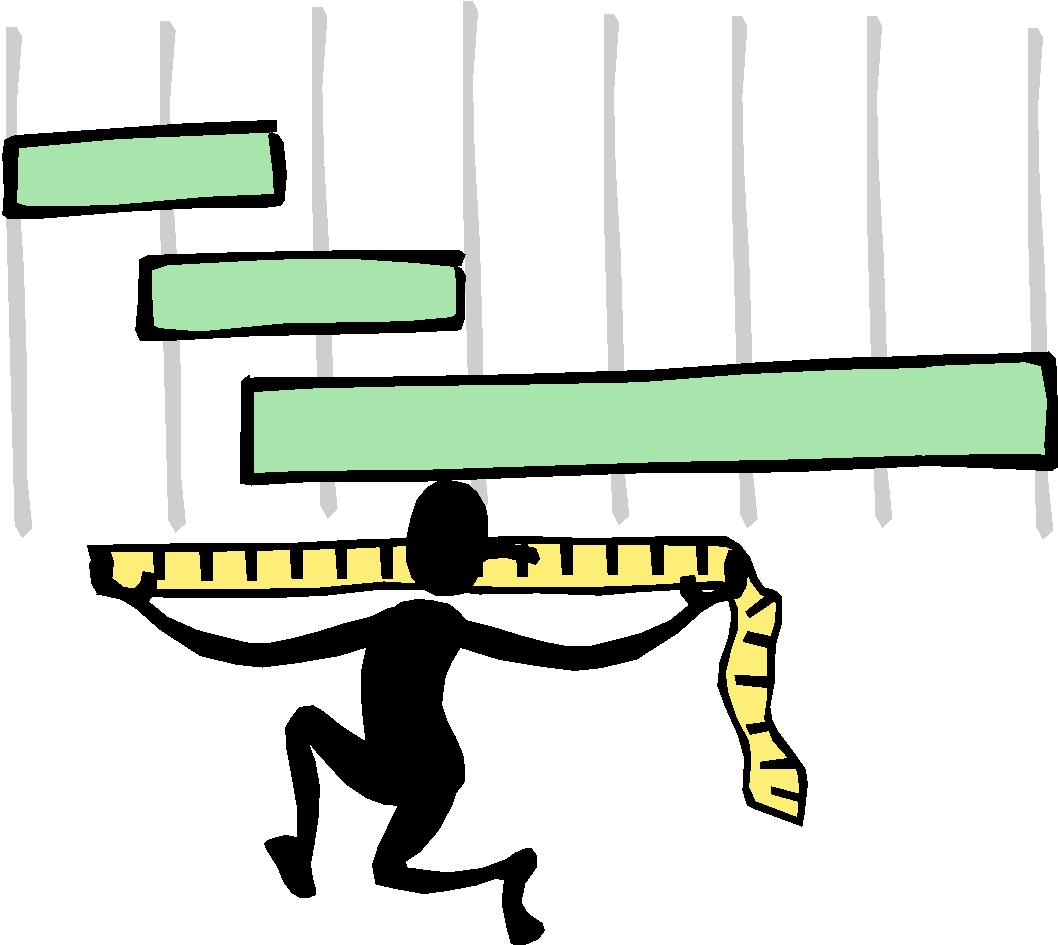 Metric Conversions Ladder Method
T. Trimpe 2008   http://sciencespot.net/
Ladder Method
1
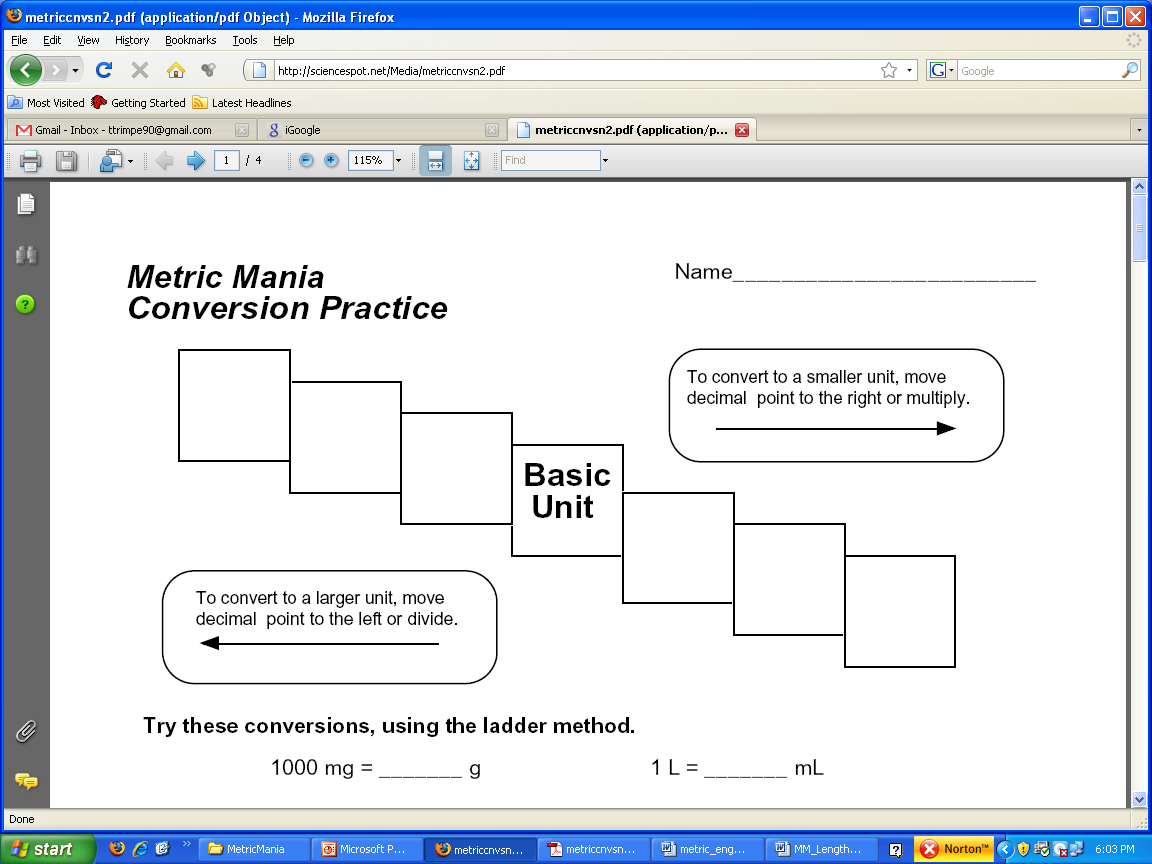 2
3
KILO1000Units
HECTO100Units
DEKA10Units
DECI0.1Unit
CENTI0.01Unit
MILLI0.001Unit
MetersLitersGrams
4 km = _________ m
How do you use the “ladder” method?
1st – Determine your starting point.
2nd – Count the “jumps” to your ending point.
3rd – Move the decimal the same number of jumps in the same direction.
Starting Point
Ending Point
How many jumps does it take?
__.
__.
__.
4.
= 4000 m
2
3
1
Conversion Practice
Compare using <, >, or =.
	56 cm         6 m 			                        7 g          698 mg
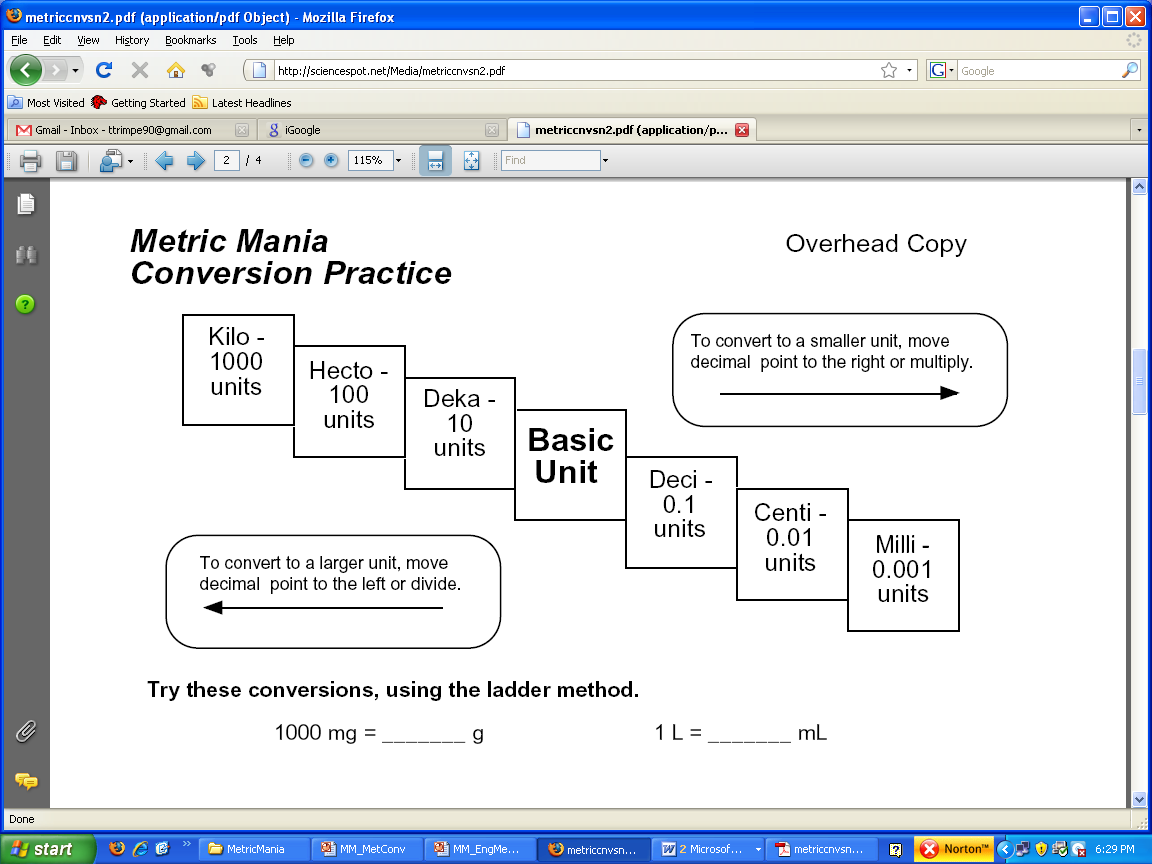 Try these conversions using the ladder method.
1000 mg = _______ g 	1 L = _______ mL		160 cm = _______ mm 

14 km = _______ m	109 g = _______ kg 	250 m = _______ km
Metric Conversion Challenge
Write the correct abbreviation for each metric unit.

1) Kilogram _____ 		4) Milliliter _____ 		7) Kilometer _____

2) Meter _____ 		5) Millimeter _____ 	8) Centimeter _____

3) Gram _____ 		6) Liter _____ 		9) Milligram _____

Try these conversions, using the ladder method.

10) 2000 mg = _______ g 	15) 5 L = _______ mL 	  20) 16 cm = _______ mm

11) 104 km = _______ m 	16) 198 g = _______ kg 	  21) 2500 m = _______ km

12) 480 cm = _____ m 	        17) 75 mL = _____ L 	  22) 65 g = _____ mg

13) 5.6 kg = _____ g 	        18) 50 cm = _____ m 	  23) 6.3 cm = _____ mm

14) 8 mm = _____ cm 	        19) 5.6 m = _____ cm 	  24) 120 mg = _____ g
Compare using <, >, or =.

25)  63 cm         6 m 	       27)  5 g         508 mg 	        29) 1,500 mL         1.5 L


26)  536 cm          53.6 dm 	28) 43 mg         5 g 		        30)  3.6 m         36 cm
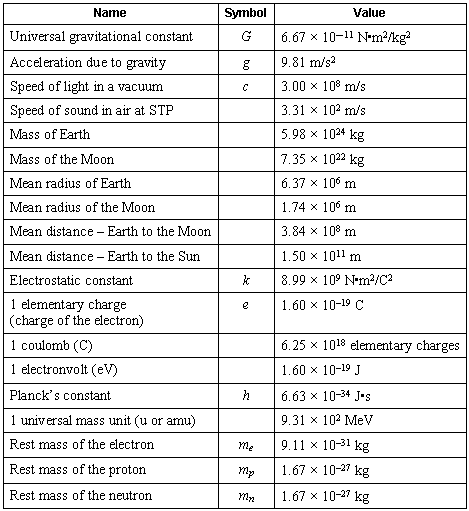 Scientific Notation
Scientific Notation
In science, we deal with some very LARGE numbers:
1 mole = 602000000000000000000000
In science, we deal with some very SMALL numbers:
Mass of an electron =
0.000000000000000000000000000000091 kg
Imagine the difficulty of calculating the mass of 1 mole of electrons!
0.000000000000000000000000000000091 kg
             x 602000000000000000000000
???????????????????????????????????
Scientific Notation:
A method of representing very large or very small numbers in the form:
		      M x 10n
M is a number from 1 to 9.9

 n is an integer (can be positive or negative) The exponent is the number of places we move the decimal.
.
2 500 000 000
9
7
6
5
4
3
2
1
8
Step #1: Insert an understood decimal point
Step #2: Decide where the decimal must end     
            up so that one non-zero number is 
            to its left
Step #3: Count how many places you moved 
            the decimal point
Step #4: Re-write in the form M x 10n
2.5 x 109
0.0000579
1
2
3
4
5
Step #2: Decide where the decimal must end     
            up so that one non-zero number is 
            to its left
Step #3: Count how many places you moved 
            the decimal point
Step #4: Re-write in the form M x 10n
The exponent is negative because the number we started with was less than 1.
5.79 x 10-5
Significant Figures
Cartoon courtesy of Lab-initio.com
Rules for Counting Significant Figures - Details
Nonzero integers always count as significant figures.
3456 has 
4 significant figures
Rules for Counting Significant Figures - Details
Zeros
		-			Captive zeros always count as
			significant figures.
16.07 has
4 significant figures
Rules for Counting Significant Figures - Details
Zeros
	Trailing zeros are significant only if the number contains a decimal point.
9.300 has
4 significant figures
9300 only has 2 significant figures
Rules for Counting Significant Figures - Details
Zeros
	-	Leading zeros do not count as 
		significant figures.
0.0486 has
3 significant figures
SIGNIFICANT FIGURES
United States Method
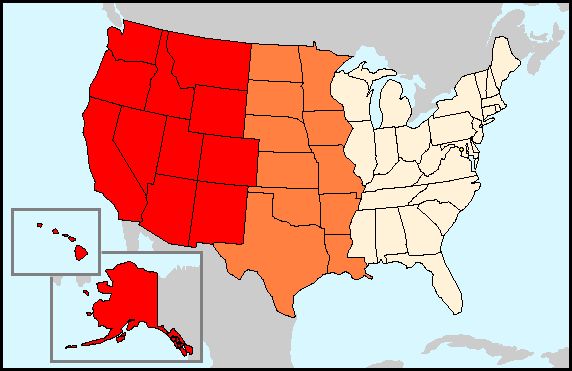 Pacific Ocean
 = 
Point Present
Atlantic Ocean = 
Point Absent
Sig Fig Practice #1
How many significant figures in each of the following?
1.0070 m →
5 sig figs
17.10 kg →
4 sig figs
100,890 L →
5 sig figs
3.29 x 103 s →
3 sig figs
0.0054 cm →
2 sig figs
3,200,000 →
2 sig figs
Sig Figs with math
Addition and Subtraction
Count the number of decimal places to determine the number of significant figures. The answer cannot contain more places after the decimal than the smallest number of decimal places in the numbers being added or subtracted.
23.112233                           50.21
1.3324                               4.635
+ 1.25                               -0.5
25.694633    calculator answer    45.075
25.69           your answer         45.1
Sig Figs with Math
Multiplying and Dividing
When multiplying or dividing numbers, count the number of significant figures. The answer cannot contain more significant figures than the number being multiplied or divided with the least number of significant figures. 
23.112233                           
1.3324                                50.21
x 1.25                               ÷ 4.6357
38.49342406 calculator answer    10.83115819
38.5           your answer         10.83